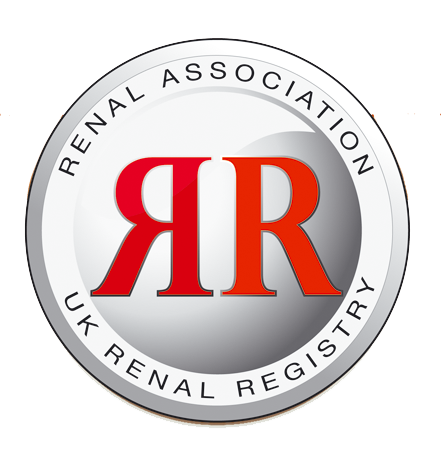 Figure 3.1. Transplant prevalence rate per million population by age and sex on 31/12/2016
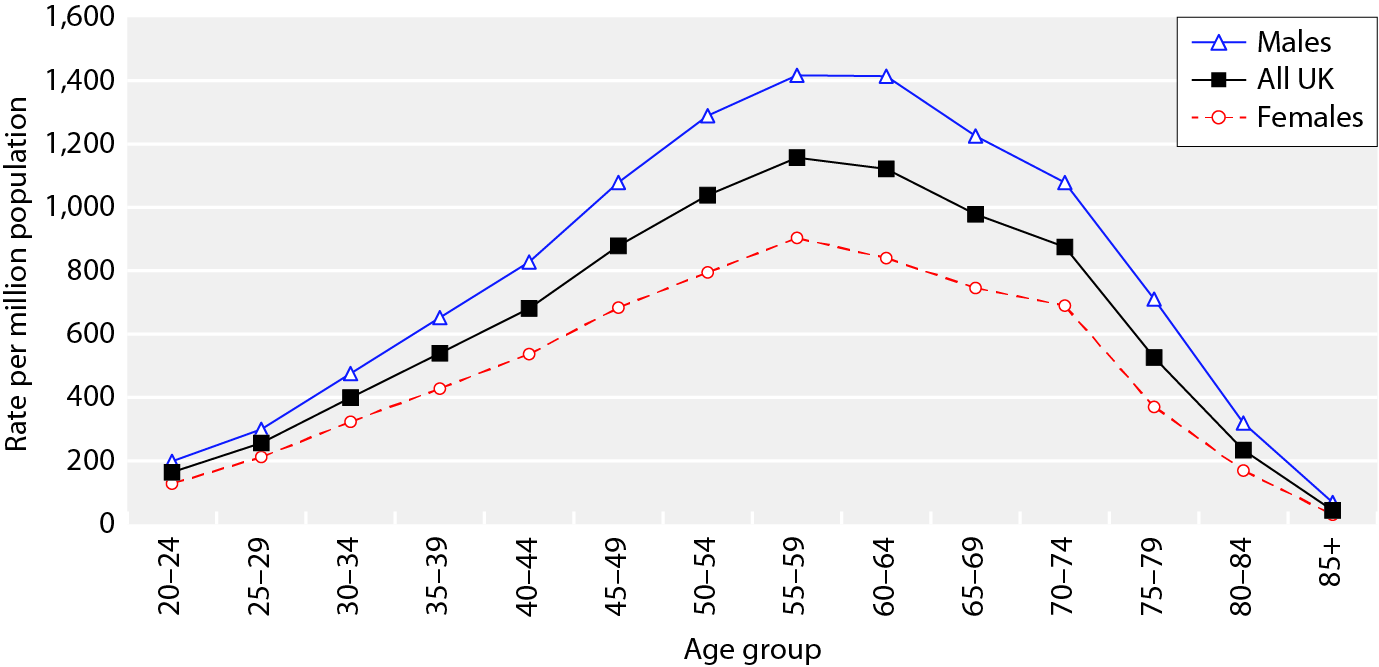 UK Renal Registry 20th Annual Report
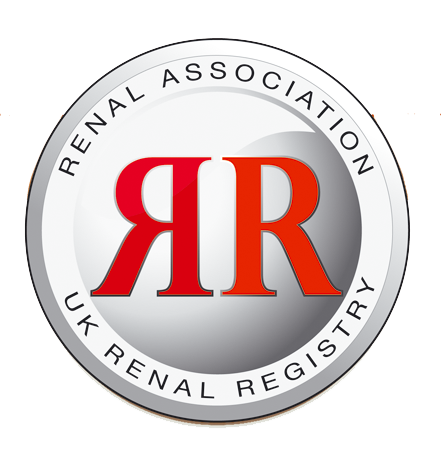 Figure 3.2. Median eGFR in prevalent transplant patients by centre on 31/12/2016
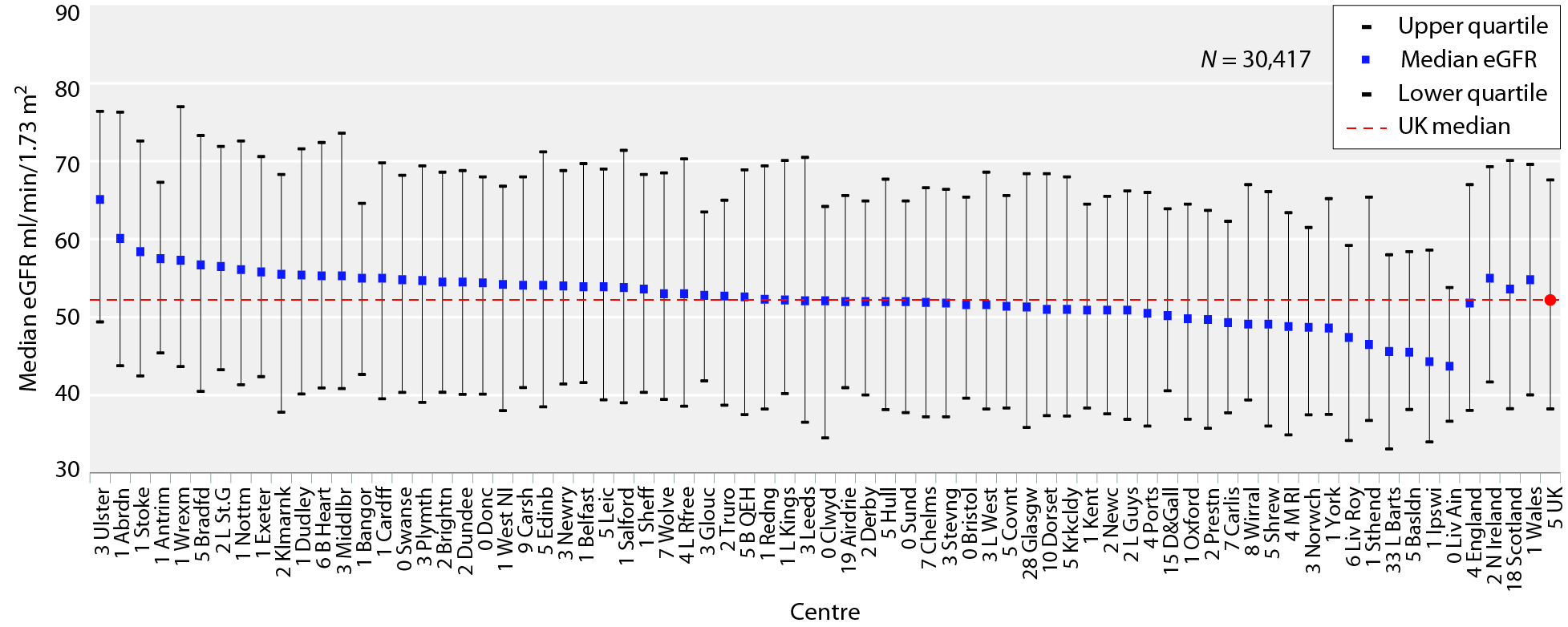 UK Renal Registry 20th Annual Report
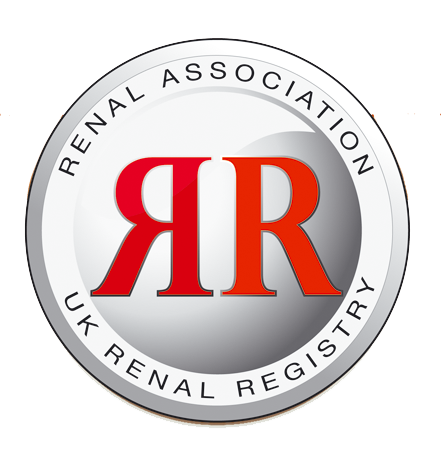 Figure 3.3. Percentage of prevalent transplant patients by centre on 31/12/2016 with eGFR <30 ml/min/1.73 m2
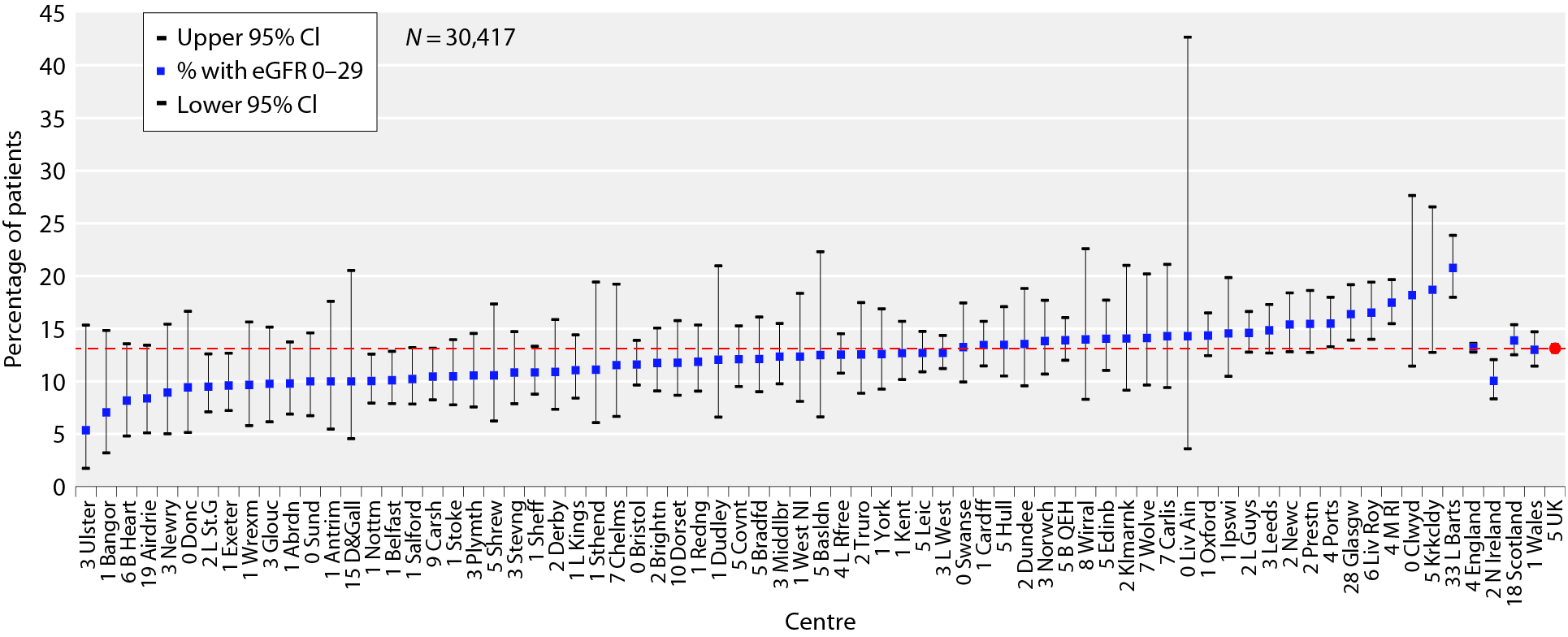 UK Renal Registry 20th Annual Report
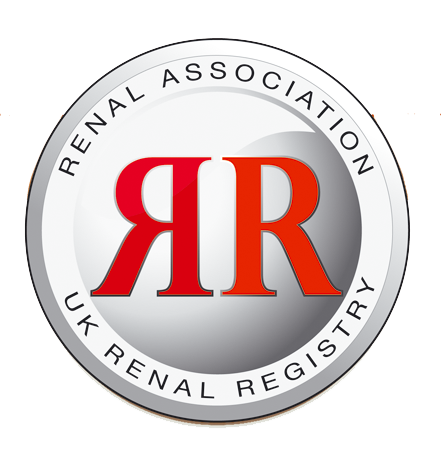 Figure 3.4. Funnel plot of percentage of prevalent transplant patients with eGFR <30 ml/min/1.73 m2 by centre size on 31/12/2016
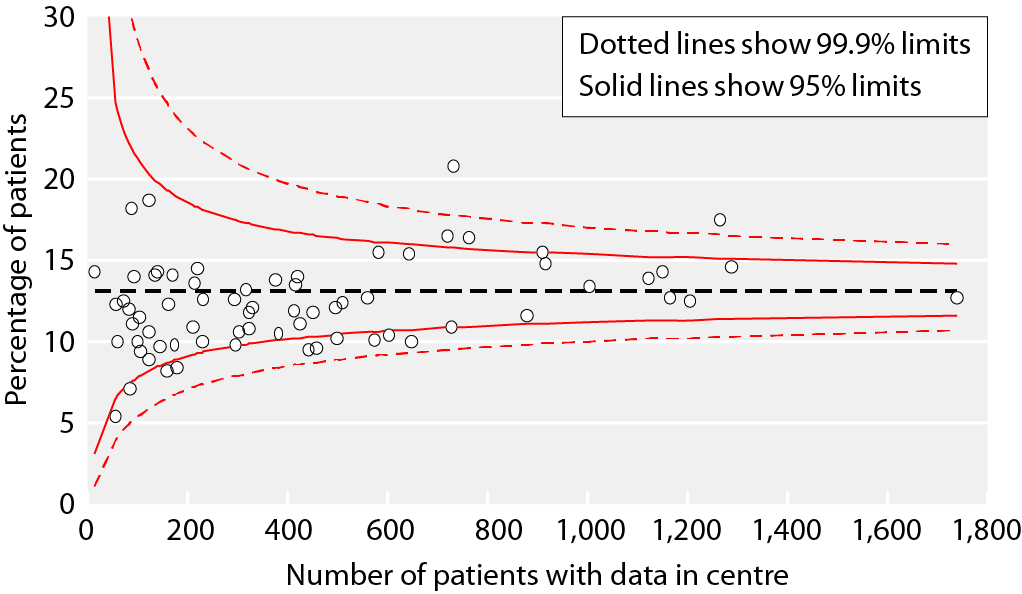 UK Renal Registry 20th Annual Report
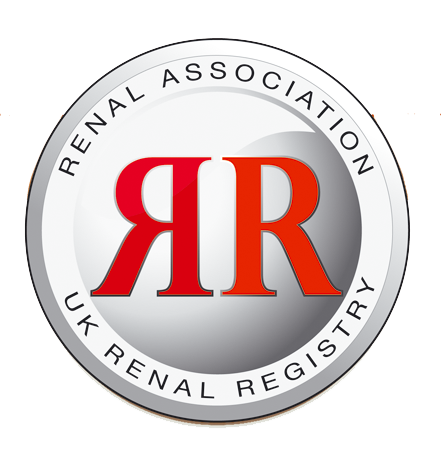 Figure 3.5a. Median eGFR one year post-live donor transplant by transplant centre 2009–2015
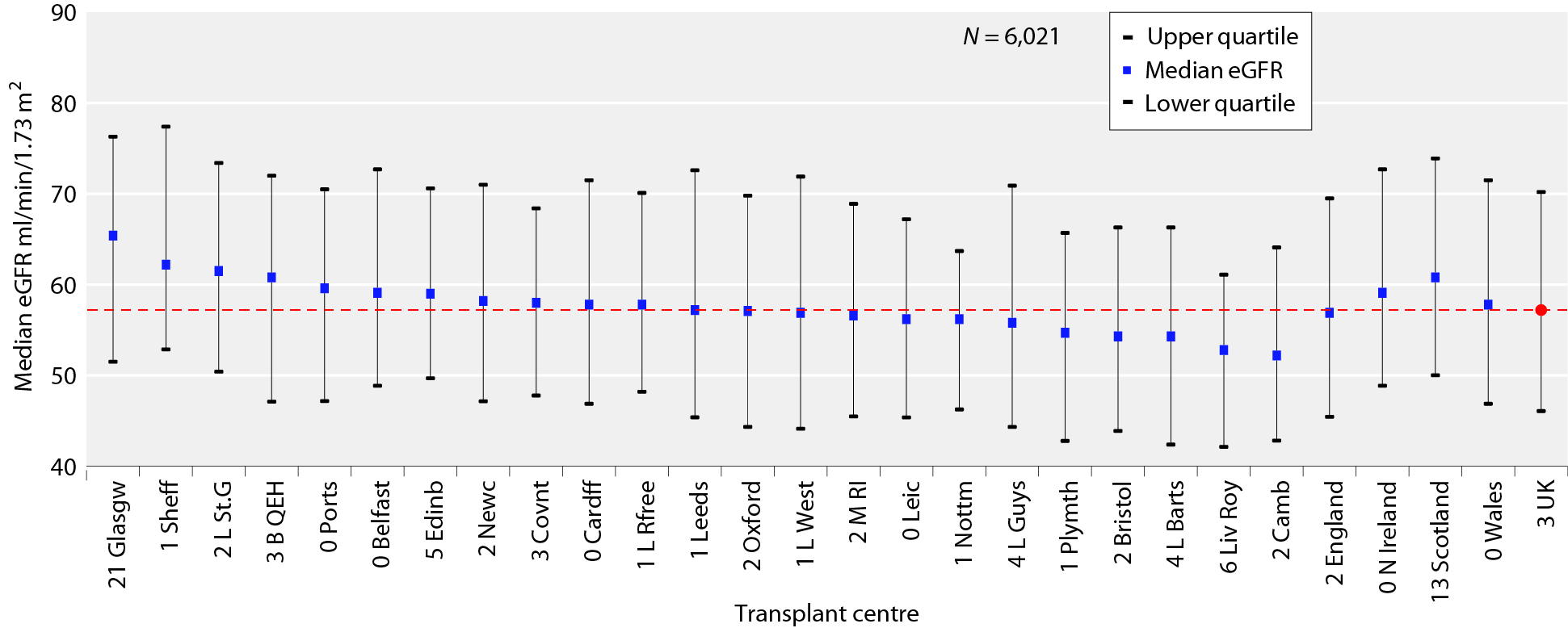 UK Renal Registry 20th Annual Report
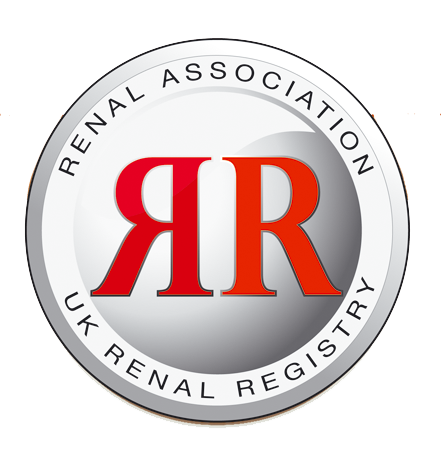 Figure 3.5b. Median eGFR one year post-brainstem death donor transplant by transplant centre 2009–2015
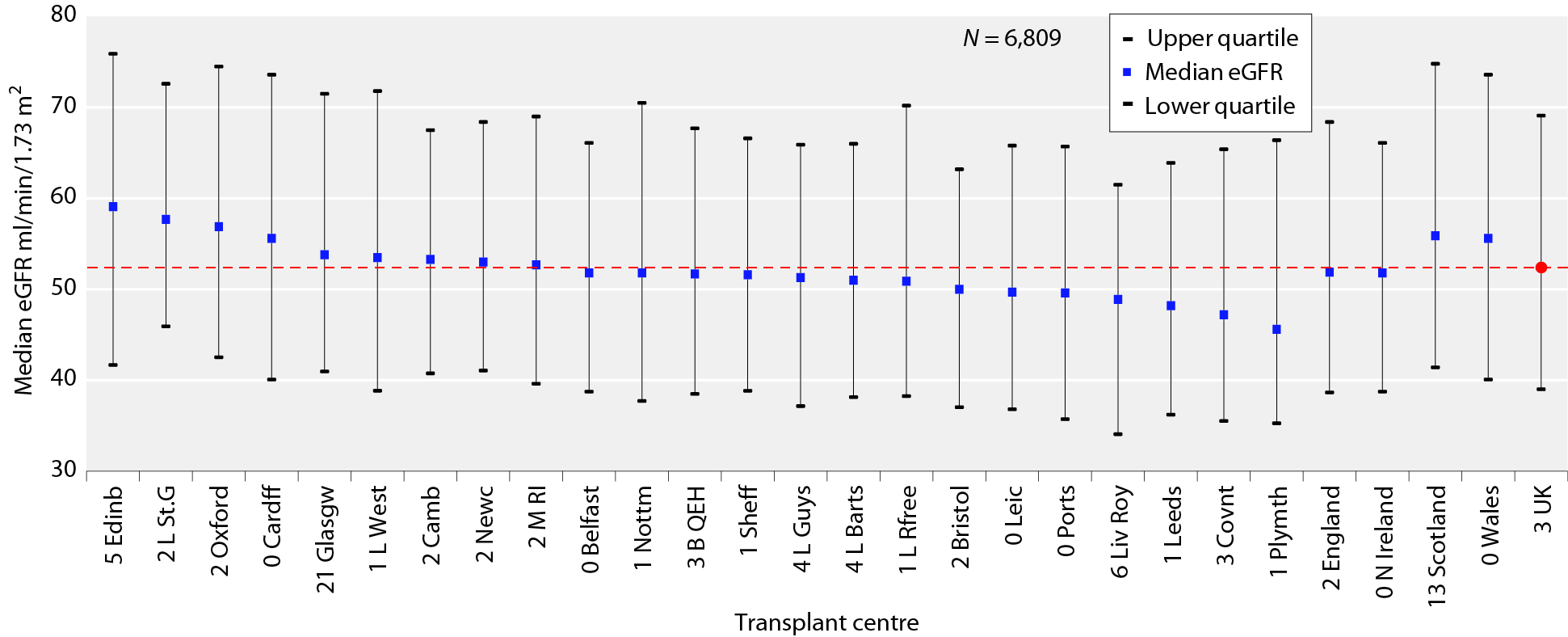 UK Renal Registry 20th Annual Report
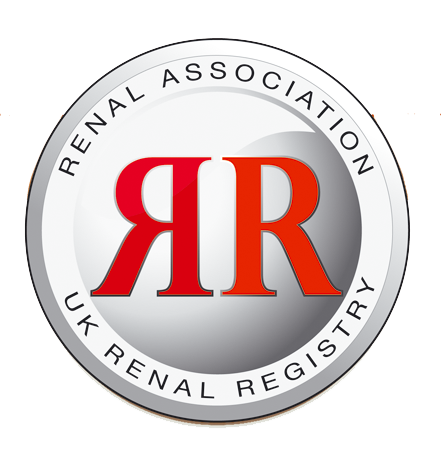 Figure 3.5c. Median eGFR one year post-circulatory death donor transplant by transplant centre 2009–2015
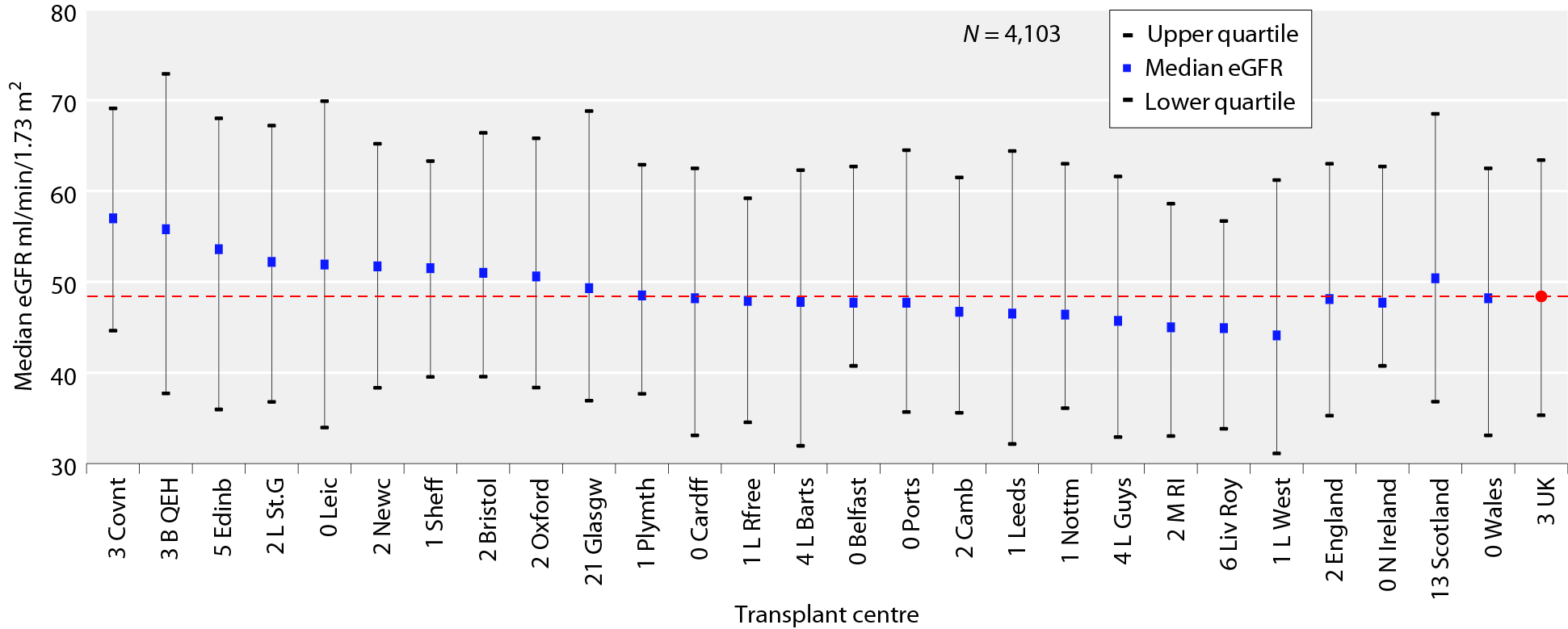 UK Renal Registry 20th Annual Report
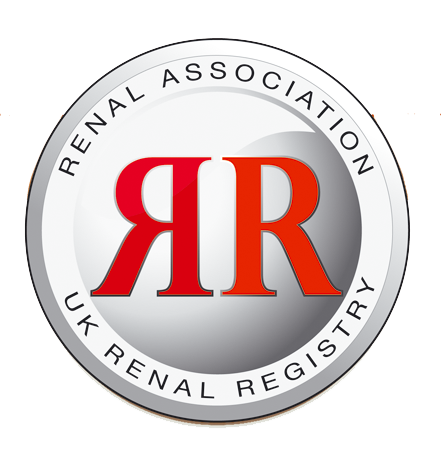 Figure 3.6a. Median eGFR one year post-live donor transplant by year of transplantation 2009–2015
∗This number does not include live-donor transplants performed in 2014 that were followed-up in Cambridgein 2015 and 2016, as Cambridge was unable to submit data for both 2015 and 2016
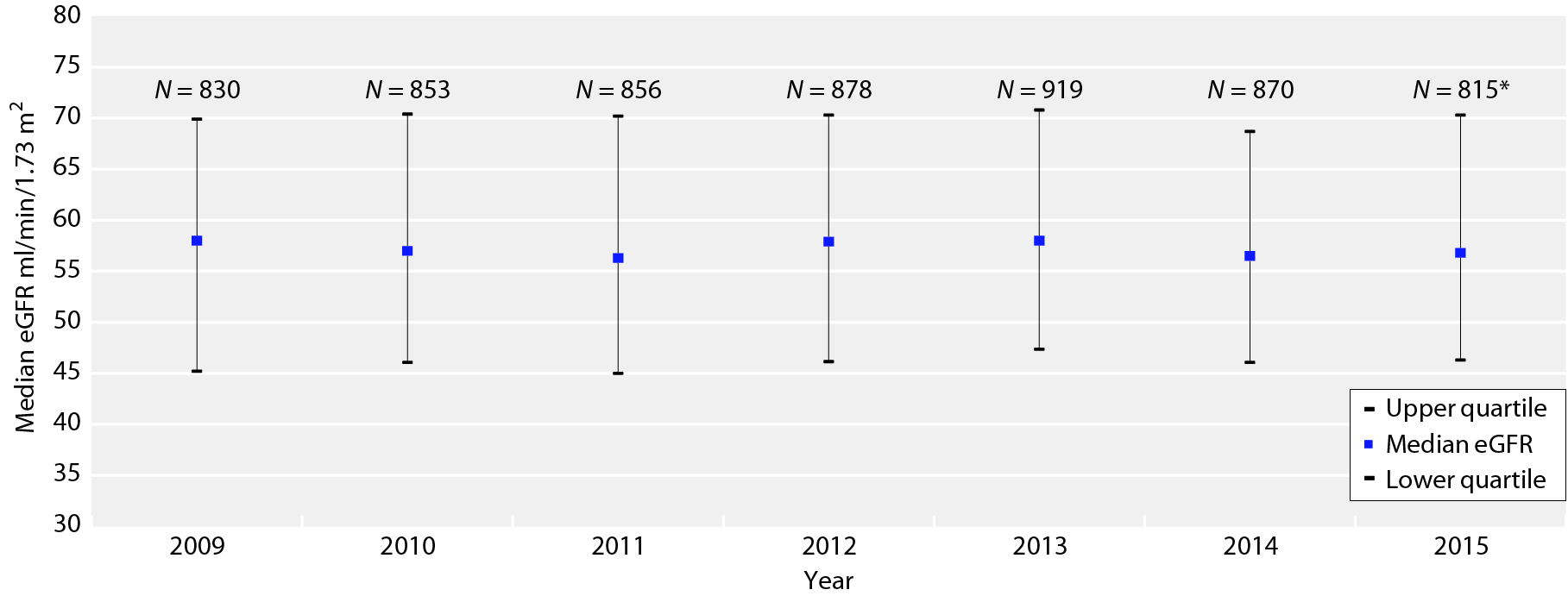 UK Renal Registry 20th Annual Report
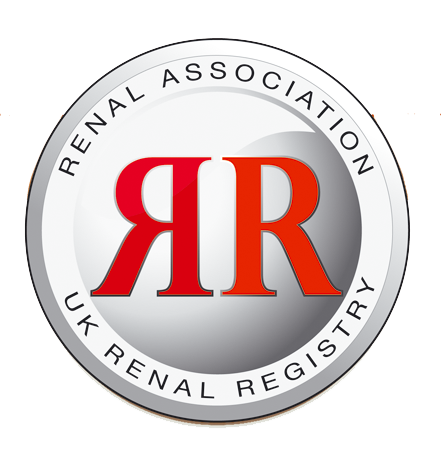 Figure 3.6b. Median eGFR one year post-brainstem death donor transplant by year of transplantation 2009–2015
∗This number does not include post-brainstem death donor transplants performed in 2016 that were followed-up in Cambridge in 2015 and 2016, as Cambridge was unable to submit data for both 2015 and 2016
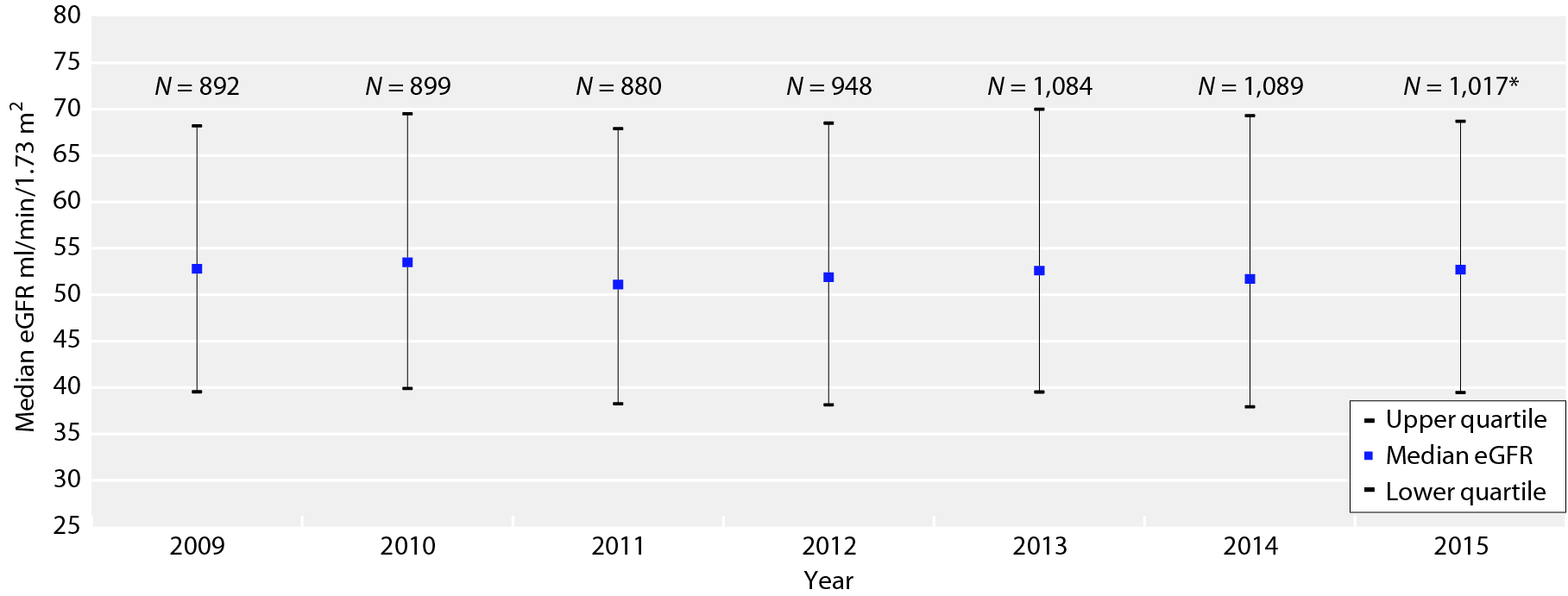 UK Renal Registry 20th Annual Report
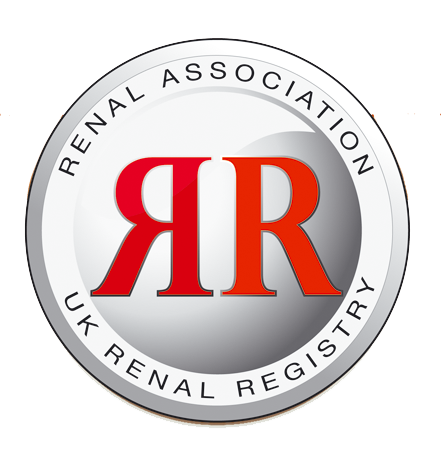 Figure 3.6c. Median eGFR one year post-circulatory death donor transplant by year of transplantation 2009–2015
∗This number does not include post-circulatory death donor transplants performed in 2014 that were followed-up in Cambridge in both 2015 and 2016, as Cambridge was unable to submit data for 2015 and 2016
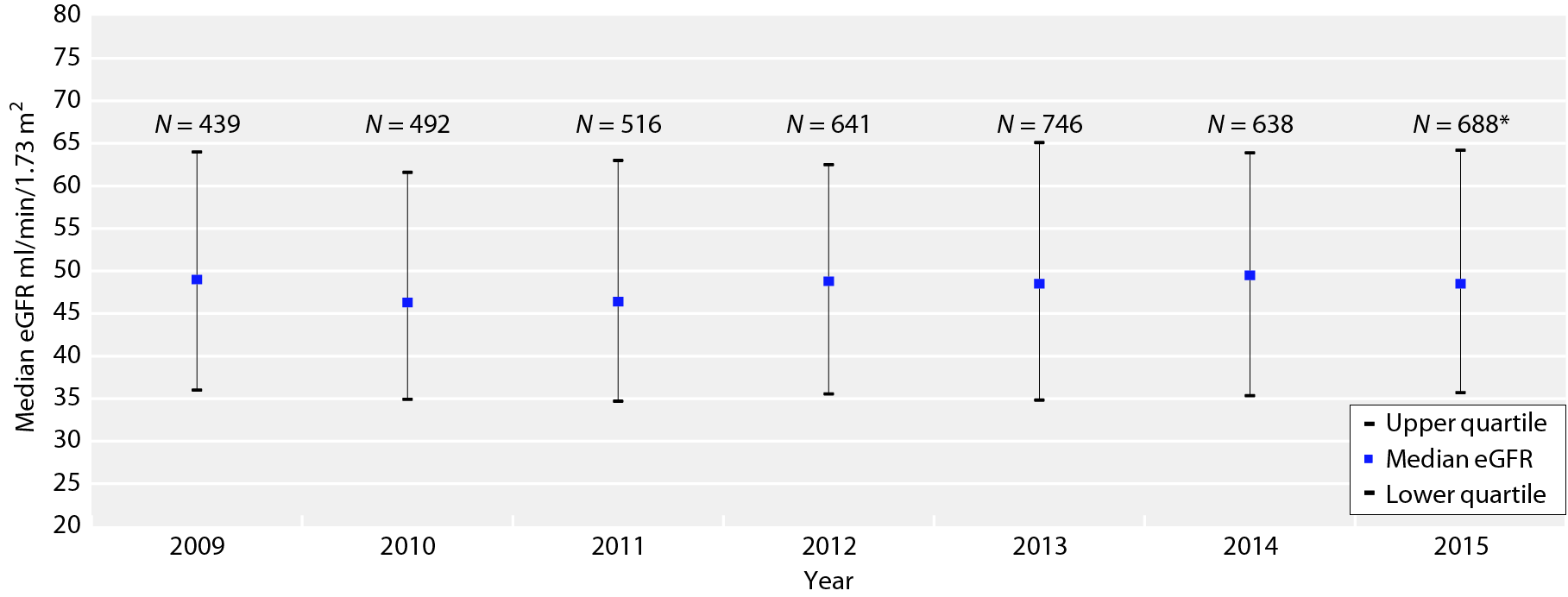 UK Renal Registry 20th Annual Report
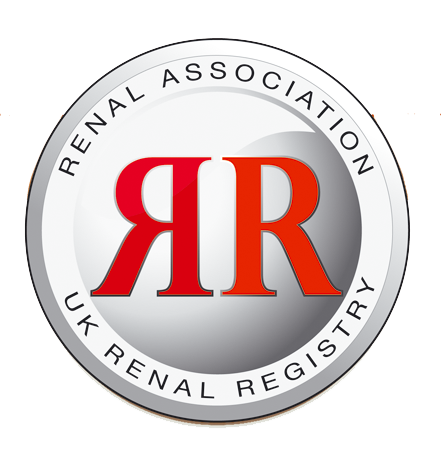 Figure 3.7a. Median haemoglobin for prevalent transplant patients with eGFR >30 ml/min/1.73 m2 by centre on 31/12/2016
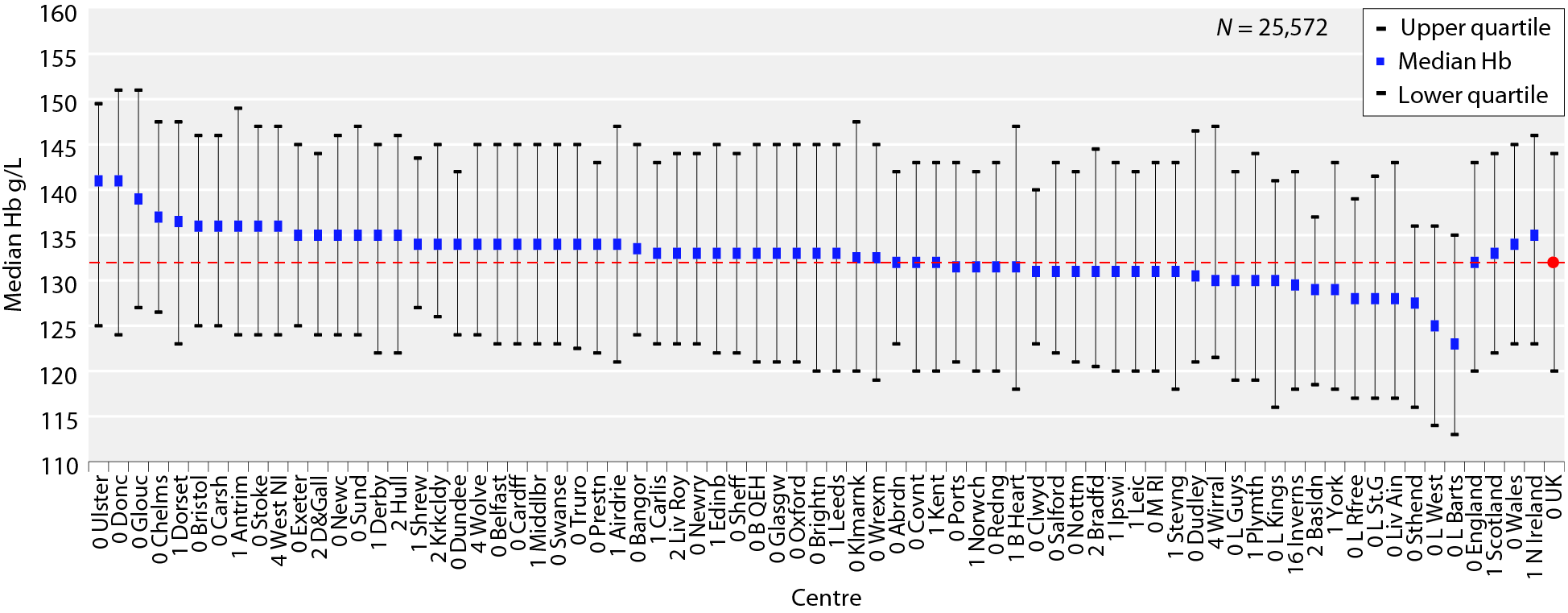 UK Renal Registry 20th Annual Report
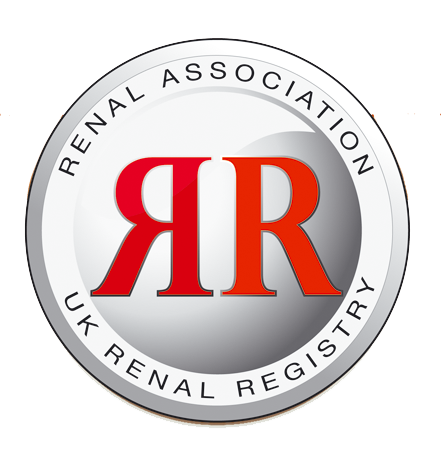 Figure 3.7b. Median haemoglobin for prevalent transplant patients with eGFR <30 ml/min/1.73 m2 by centre on 31/12/2016
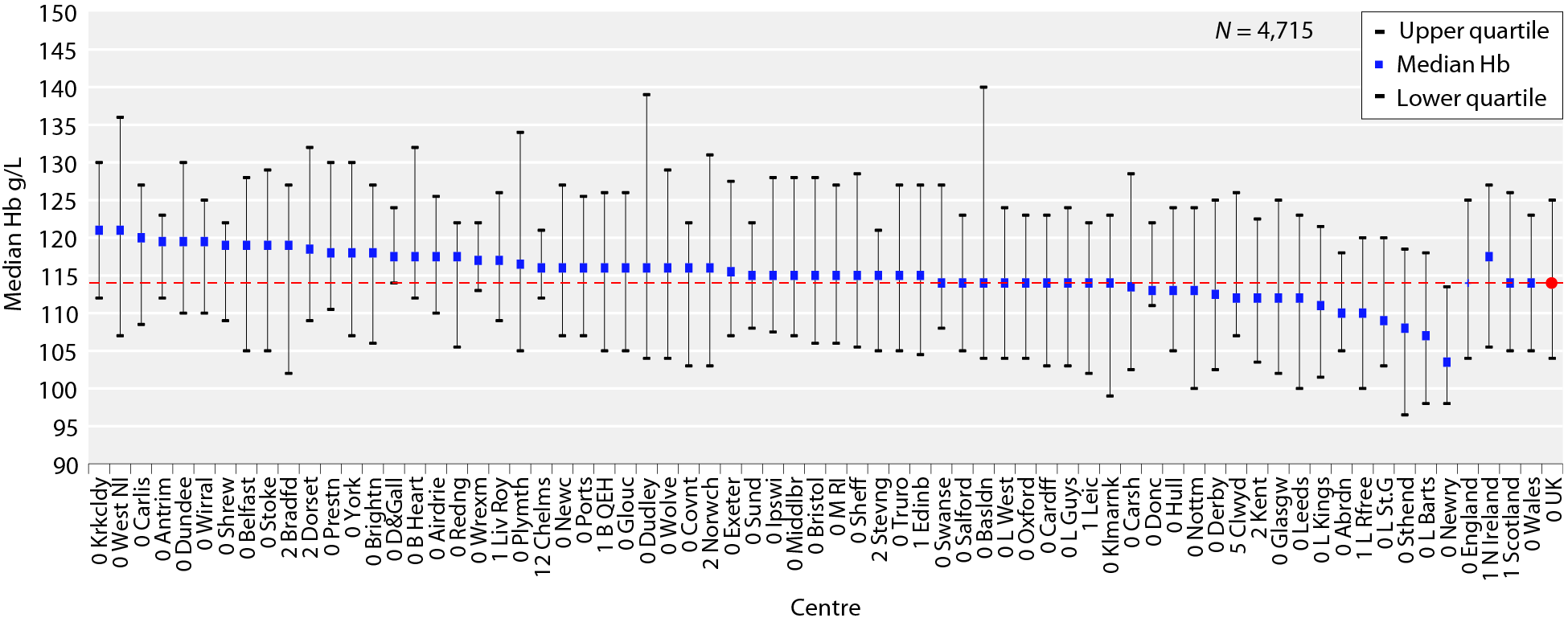 UK Renal Registry 20th Annual Report
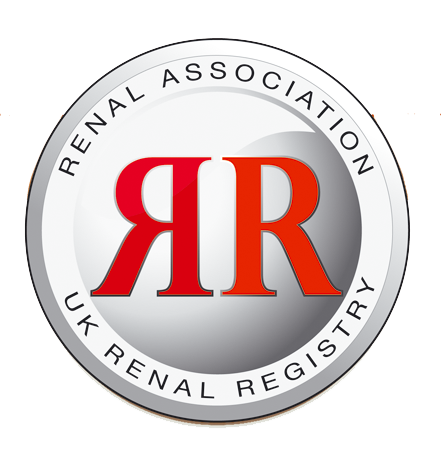 Figure 3.8a. Percentage of prevalent transplant patients with eGFR >30 ml/min/1.73 m2 achieving haemoglobin >100 g/L by centre on 31/12/2016
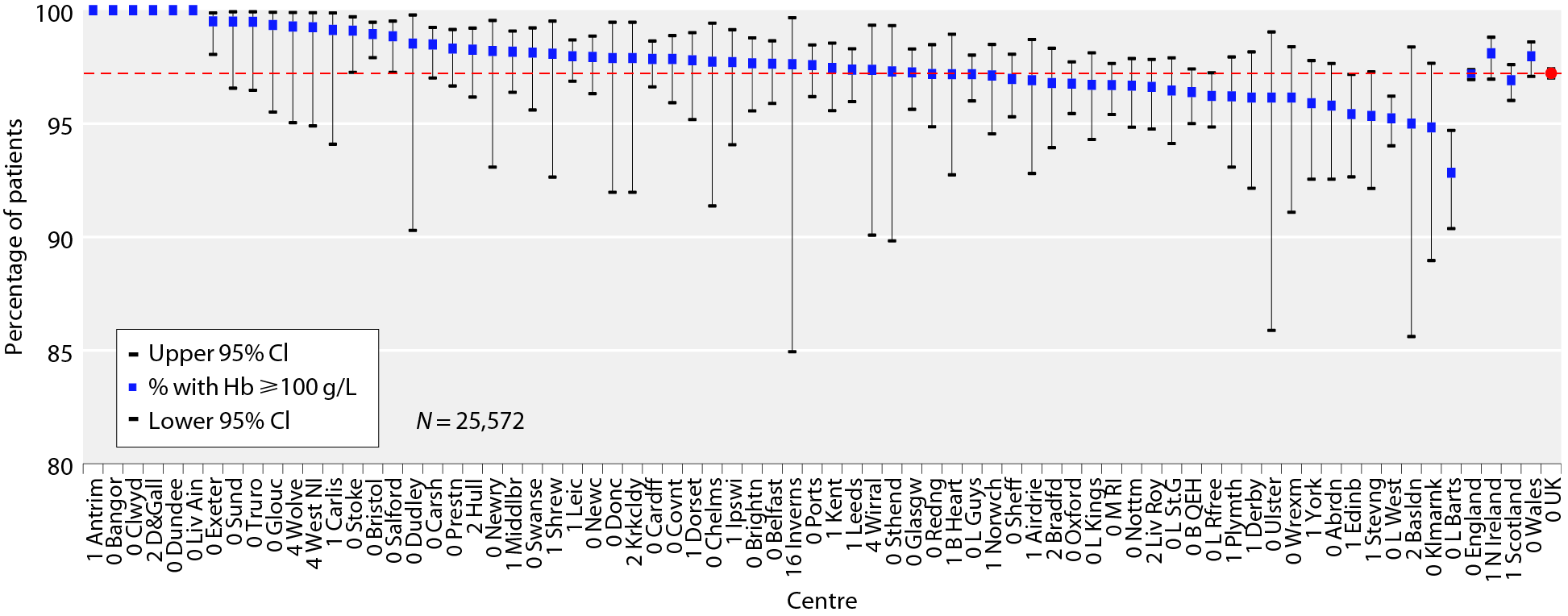 UK Renal Registry 20th Annual Report
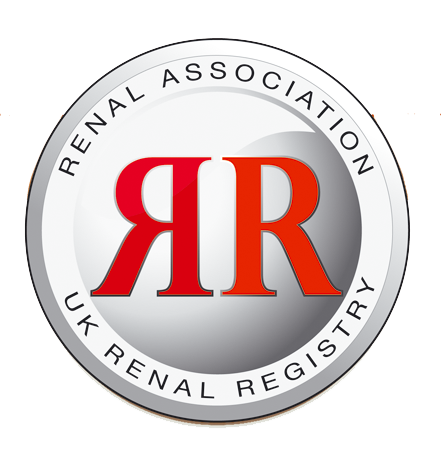 Figure 3.8b. Percentage of prevalent transplant patients with eGFR <30 ml/min/1.73 m2 achieving haemoglobin >100 g/L by centre on 31/12/2016
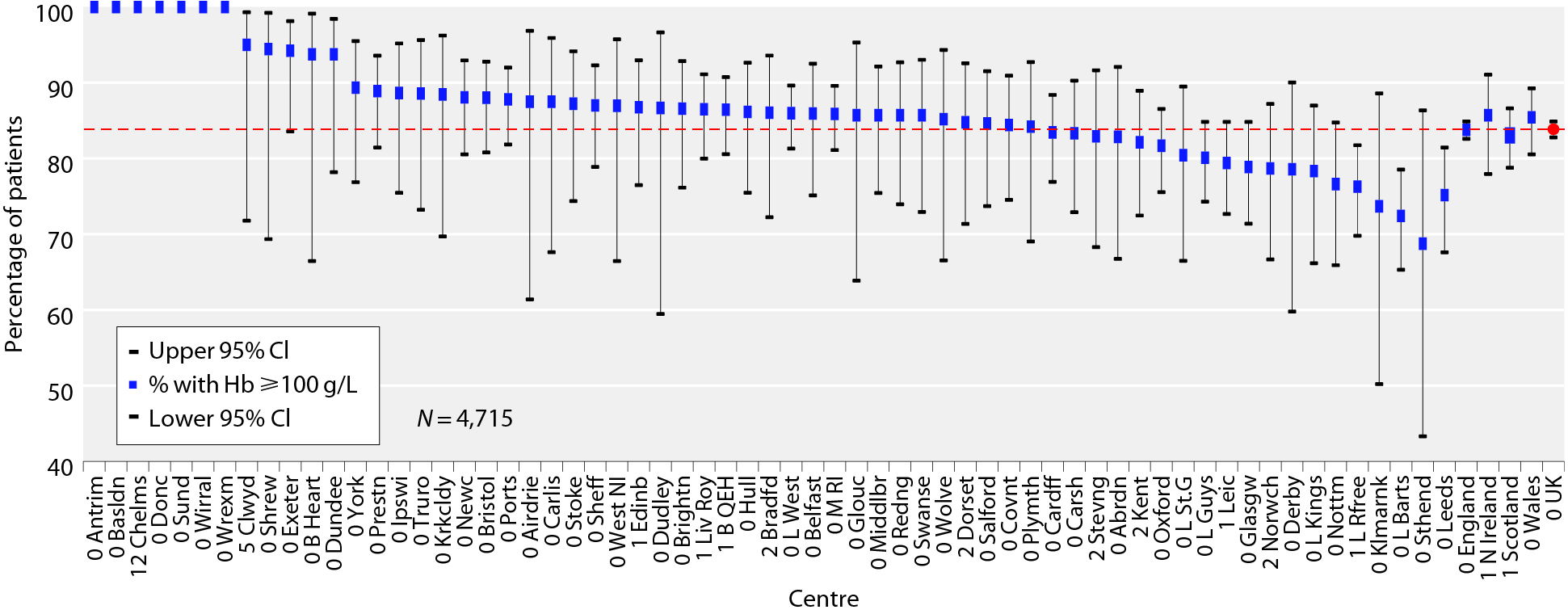 UK Renal Registry 20th Annual Report
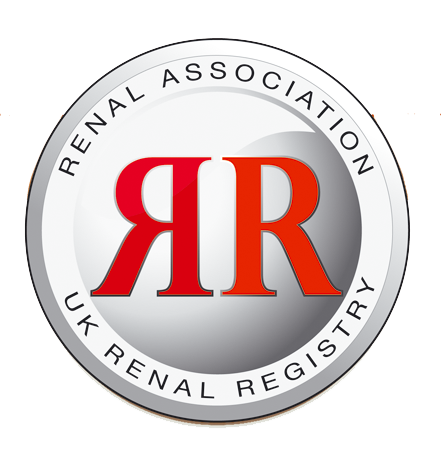 Figure 3.9. Funnel plot of percentage of prevalent transplant patients with haemoglobin <100 g/L by centre size on 31/12/2016
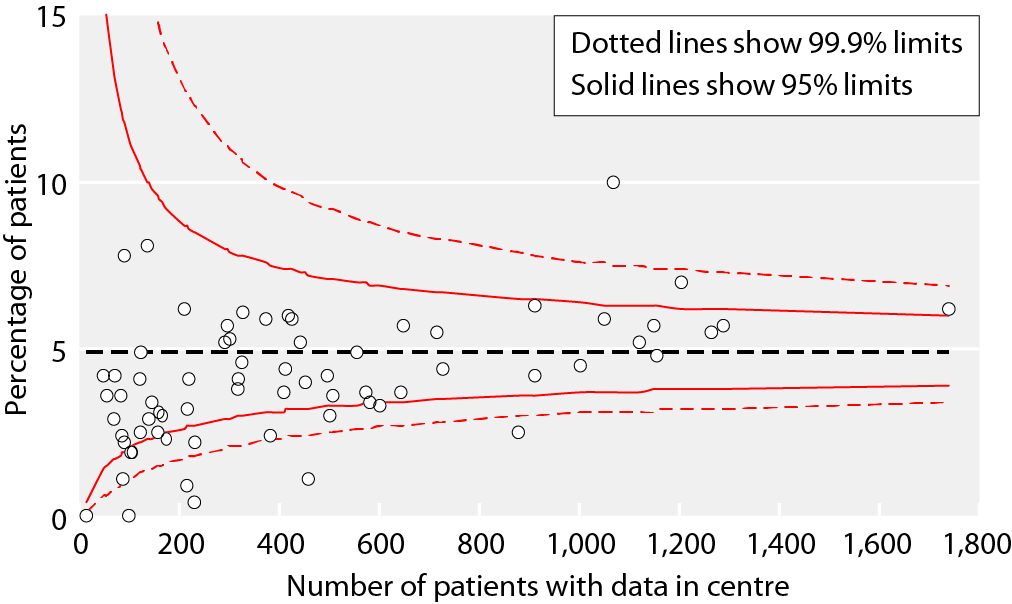 UK Renal Registry 20th Annual Report
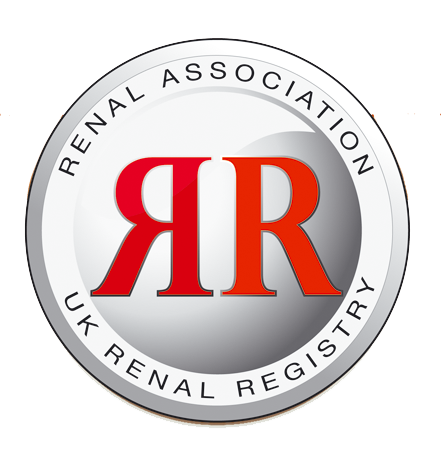 Figure 3.10a. Percentage of prevalent transplant patients with eGFR >30 ml/min/1.73 m2 achieving blood pressure of <130/80 mmHg by centre on 31/12/2016
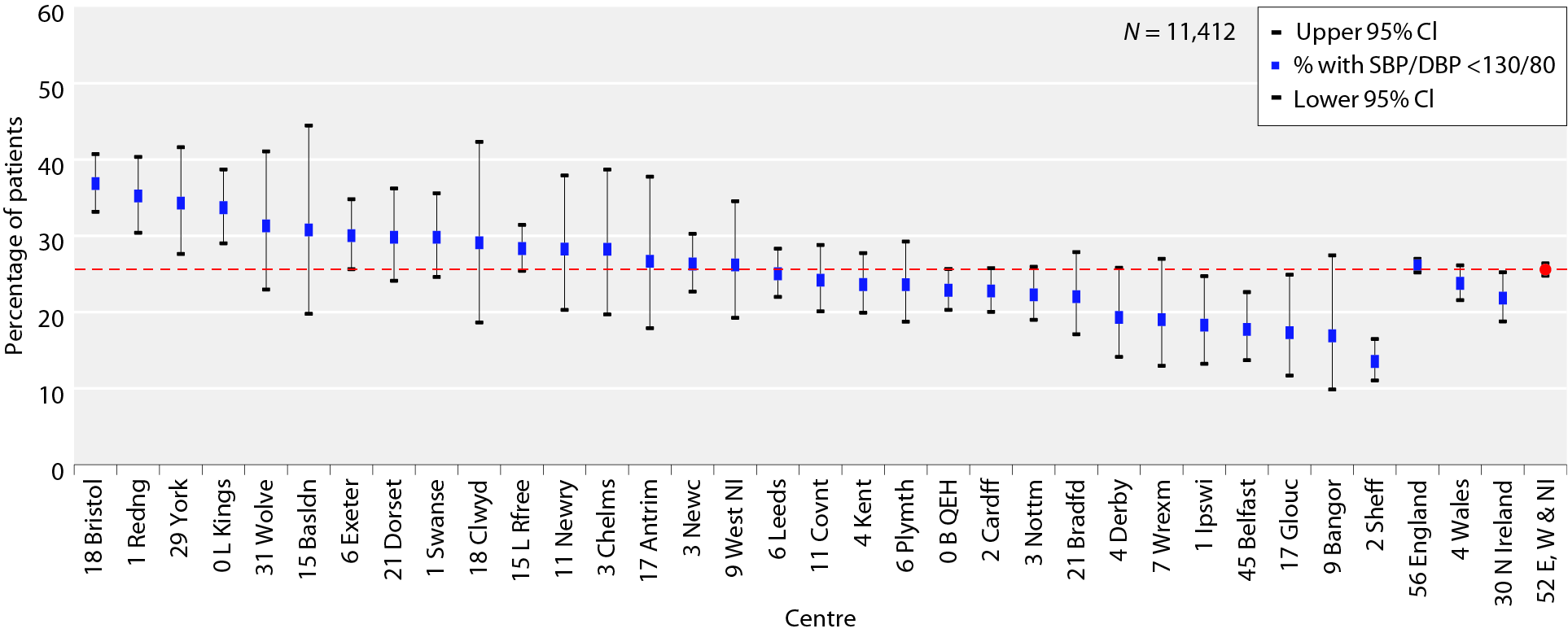 UK Renal Registry 20th Annual Report
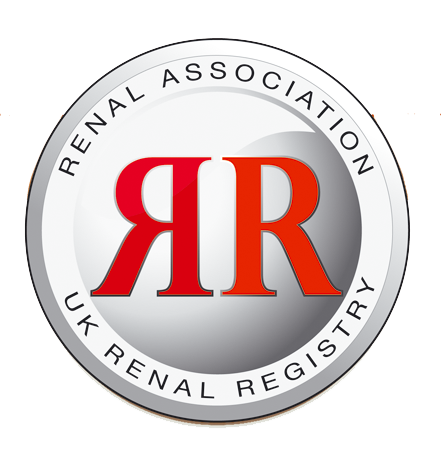 Figure 3.10b. Percentage of prevalent transplant patients with eGFR <30 ml/min/1.73 m2 achieving blood pressure of <130/80 mmHg by centre on 31/12/2016
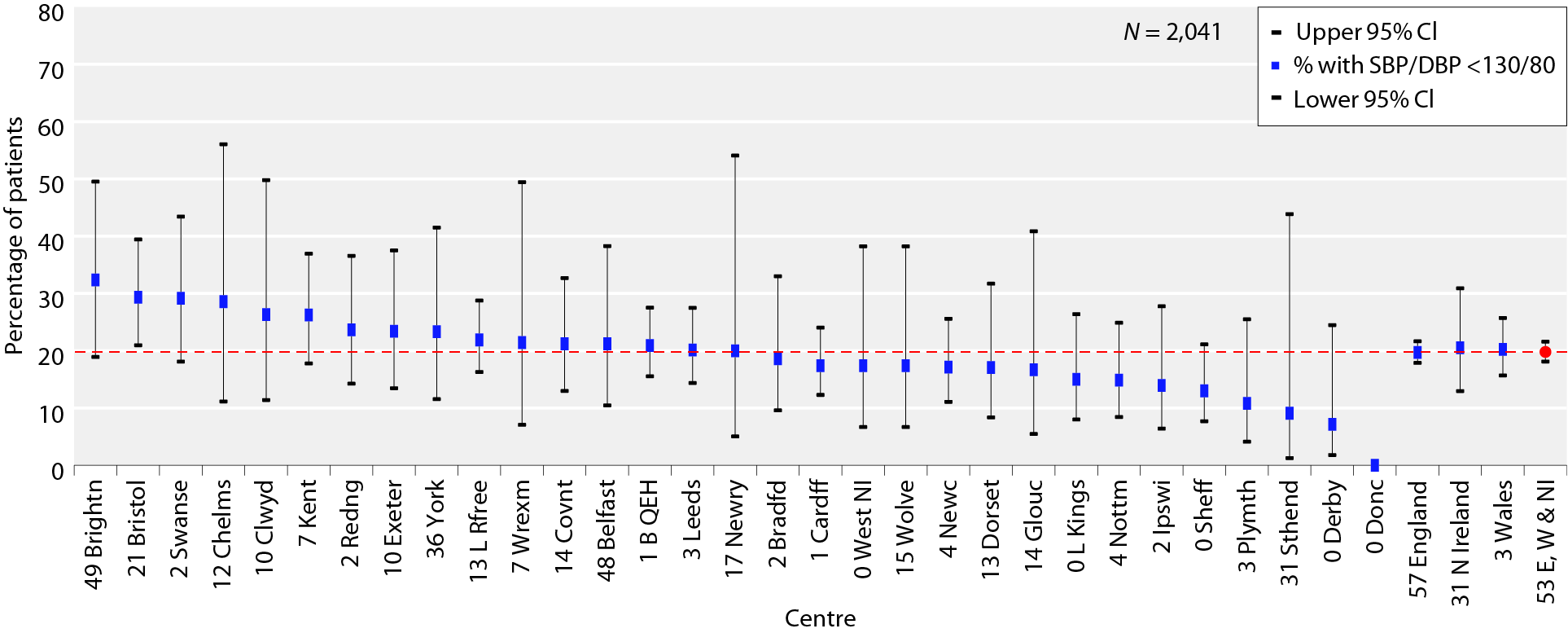 UK Renal Registry 20th Annual Report
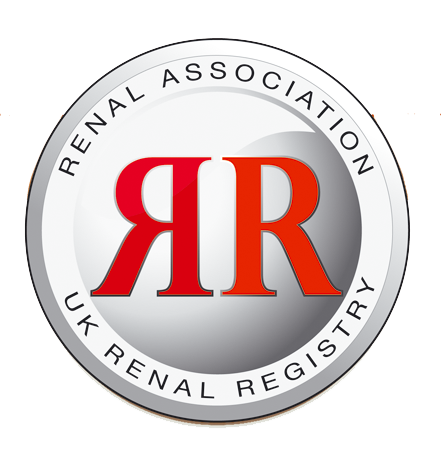 Figure 3.11. Cause of death by modality for prevalent patients on 1/1/2016, who died in 2016
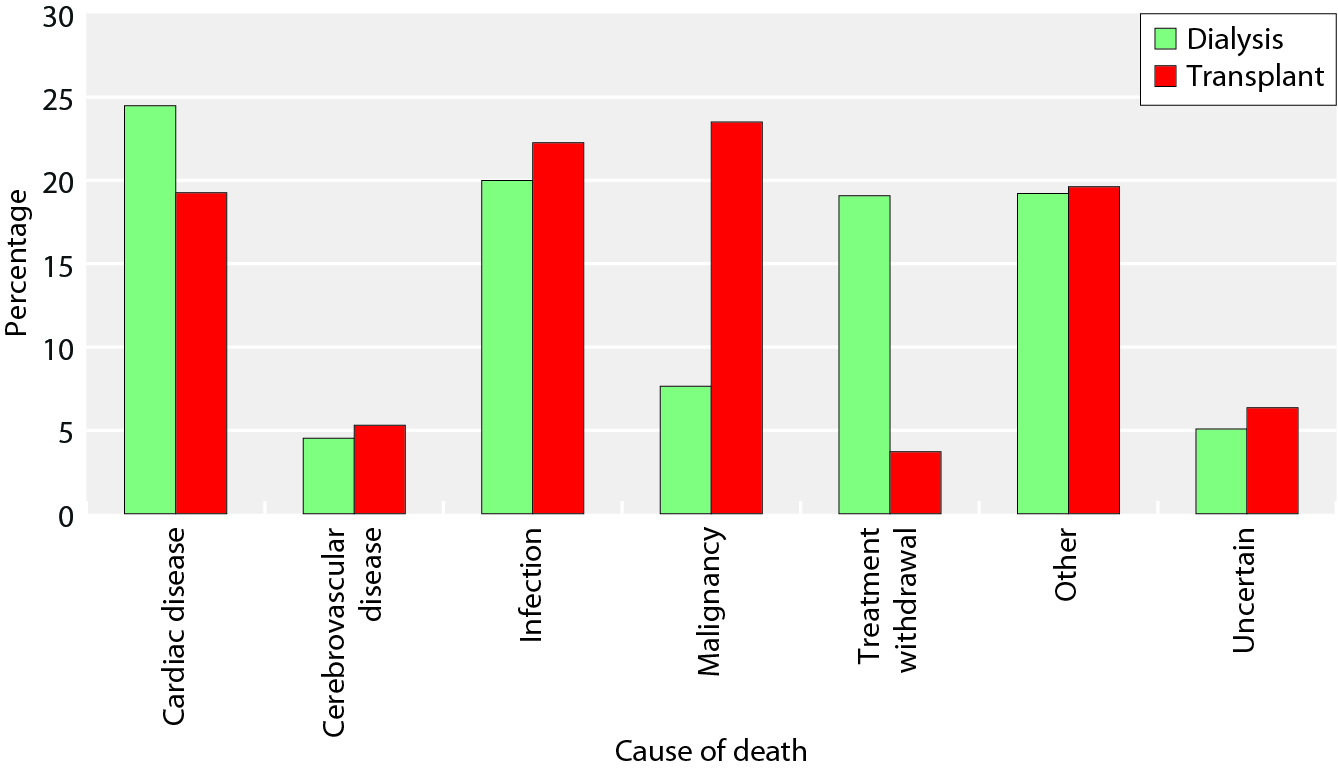 UK Renal Registry 20th Annual Report